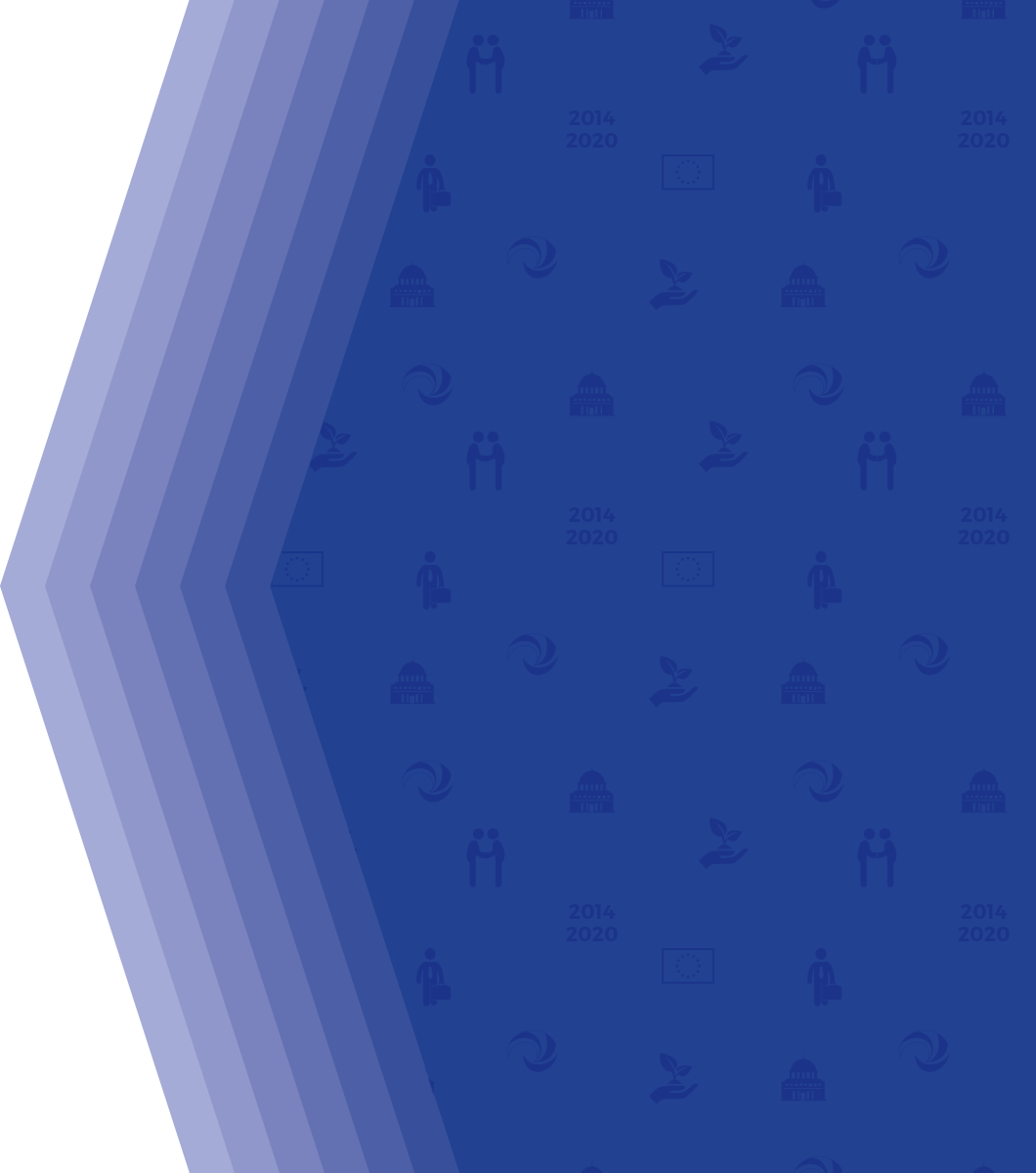 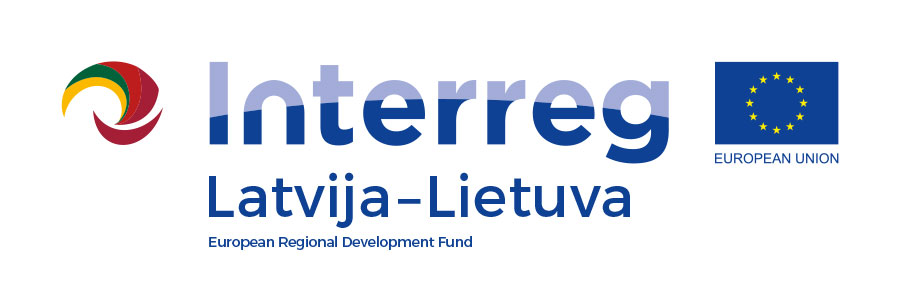 REPORTING OF ACTIVITIES

Implementation Seminar
Content 
Overview
Reports
Describe the progress 
Deviations
Supporting documents
Closure
2
OVERVIEW
CHANGE
Challenge
Idea
Project implementation
Outputs
Results
3
REPORTS
Project partner report
Consolidated progress report
Final report
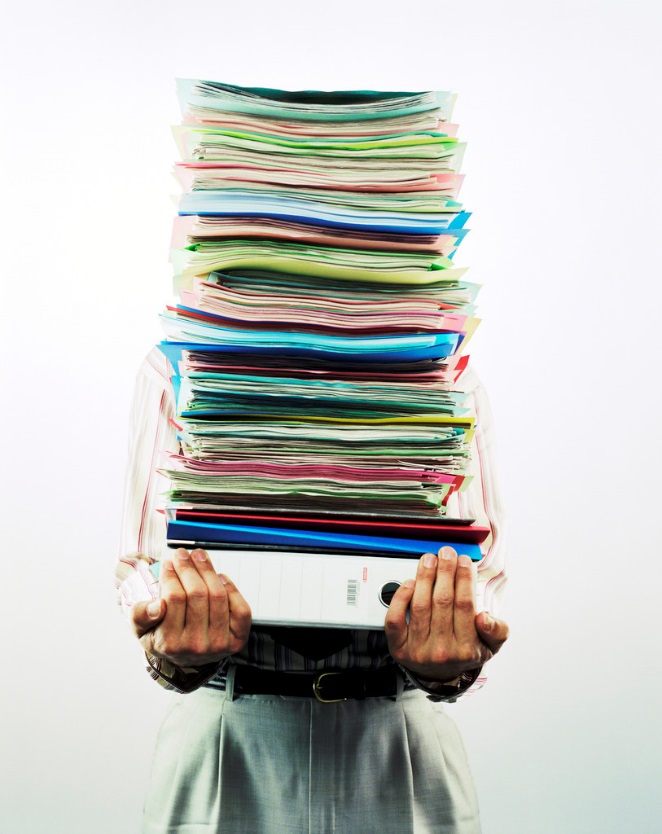 4
DESCRIBE THE PROGRESS
What will JS look for ?
Are you on track?
Progress towards main outputs?
Main activities undertaken?
Main parties involved?
Any travels outside EU and Programme area?
Any major events you attended? What was achieved?
Do activities justify expenditure?
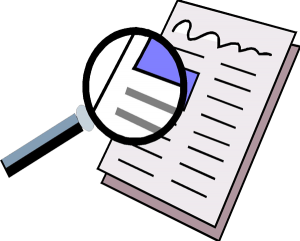 5
DESCRIBE THE PROGRESS
Advices:
Go straight to the point

Describe progress towards delivering outputs, implementing activities 

Mention if any draft/test versions of outputs are ready

Describe problems/deviations and solutions found
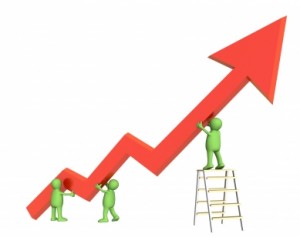 6
DESCRIBE THE PROGRESS
Advices:

 Clear descriptions and explanations 

Provide realistic data that is supported documentally

Provide additional information that you would like JS/MA to know
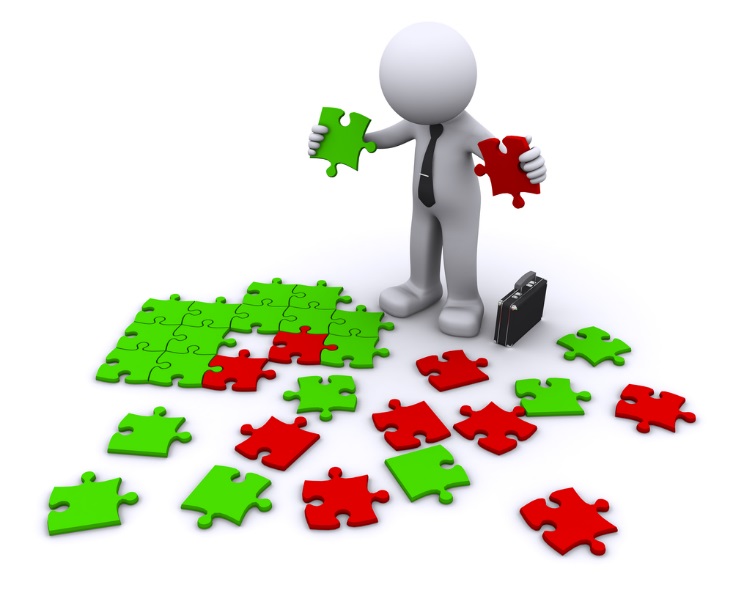 Report is a basis for regular payments and monitoring of project’s progress
REMEMBER!
7
DEVIATIONS
What is the level of flexibility?
A must: consult with your JS Manager
MINOR CHANGES
Describe in REPORT
Please refer to presentation “Project changes”
MAJOR CHANGES
CHANGE PROCEDURE
8
SUPPORTING DOCUMENTS
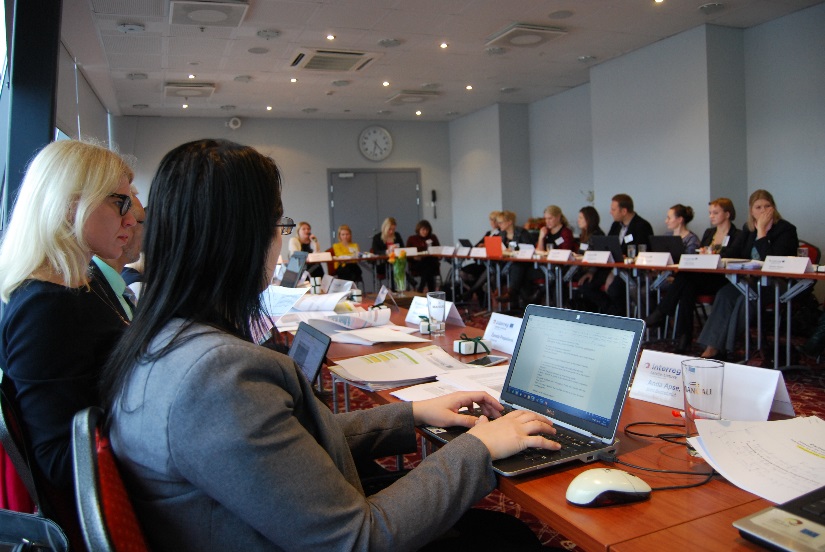 All of the project partners have to secure audit trail when implementing project activities from the very beginning of the project implementation. 

Evidence of the implemented activities must be enclosed in eMS.
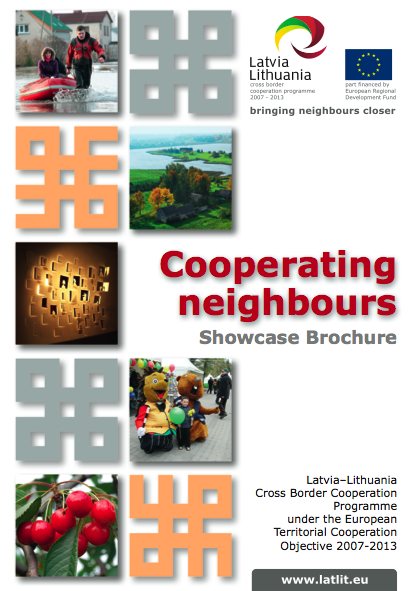 Lists of participants, photos from events, all related materials (invitations, agendas, hand-outs, etc.) of the event must be presented for reporting purposes, and originals saved by the PP for auditing and control purposes.
9
CLOSURE
FULLY IMPLEMENTED
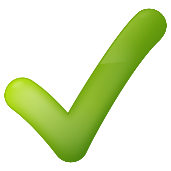 DURABILITY must be ensured
Project overall objective
Project specific objectives
Project main outputs
Project activities
When to report on output? Only when final version delivered!
10
USEFUL TIPS
Report usually takes more time than you planned.

Keep the daily paperwork in order (time-sheets, photos)

You report to Financial Control and Joint Secretariat. 

FC and JS will have many questions, be responsive.

The speed how quickly you receive payments depends on PPs, FC, LP, JS and MA.
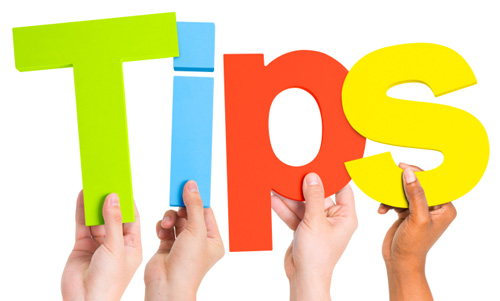 11